We are friends
Lesson 13
pp. 43-46
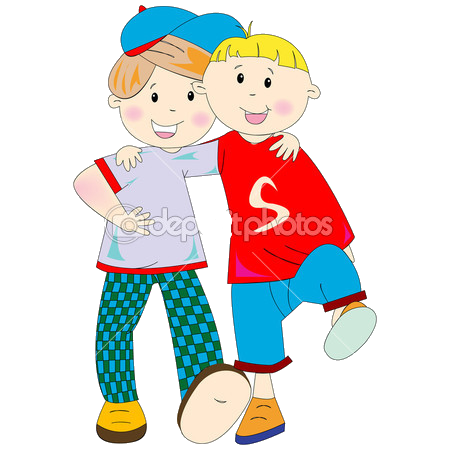 Vv

Ff

Ww

th
[v]
Повторим звуки
[f]
[w]
[θ]
[ð]
транскрипция
слово
thanks
[θænks]
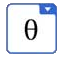 [θiŋk]
think
th
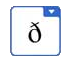 this
[ðis]
[ðæt]
that
with
[wið]
together
[tə`geðə]
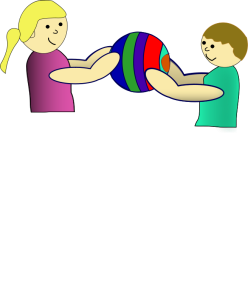 Прочитайте новые слова
lucky [`lʌki ] - везучий
unlucky  [`ʌnlʌki] - невезучий
friendly [`frendli ] – дружелюбный 
unfriendly [`ʌnfrendli] - недружелюбный
happy [`hæpi ] – счастливый 
unhappy [`ʌnhæpi] - несчастливый
funny [`fʌni] – смешной
we [`wi] – мы
they [`ðei] – они
friend [`fr ænd] - друг
Запишите новые слова в словарь
unlucky  [`ʌnlʌki] - невезучий
unfriendly [`ʌnfrendli] - недружелюбный
happy [`hæpi ] – счастливый 
funny [`fʌni] – смешной
we [`wi] – мы
they [`ðei] – они
friend [`fr ænd] - друг
I am Helen. – Я Хелен.

	He is Mike. – Он Майк.
	She is Kate. – Она Катя.
	It is cat. – Это кошка.

	We are friends.  - Мы друзья.
	They are friends. – Они друзья.
a  dog = одна собака

 


а  cake = один  торт
dogs
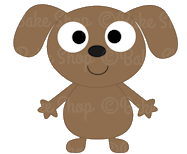 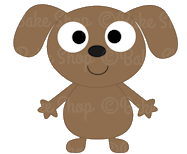 cakes
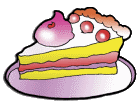 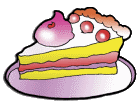 Learn to read the words
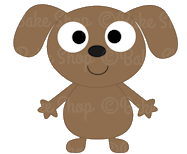 a pet - pets
[ə pet     pets]
a dog - dogs
[ə dɒg       dɒgz]
a pig - pigs
[ə pig      pigz]
a duck- ducks
[ə dʌk         dʌks]
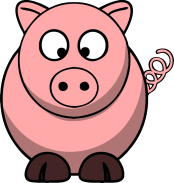 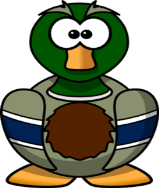 an owl - owls
[ən aʊl        aʊlz]
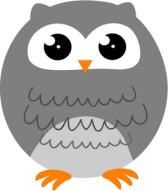 a parrot - parrots
[ə `pærət       `pærət s]
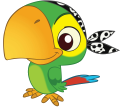 [Speaker Notes: Белый квадратик служит для обозначения имени существительного]
Давайте споем песенку«We are friеnds!» стр.23 №1 РТ
We are friends 
			and they are friends!
We are friends 
			they are friends!
We are friends 
			and they are friends
We are merry friends!
Домашнее задание
Учить слова в словаре